На севере Европы
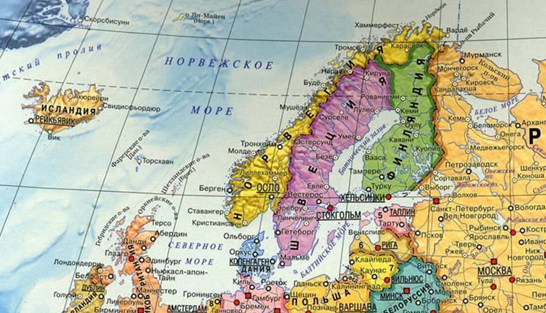 Ильина Екатерина Сергеевна, ГБОУ СОШ №276
Санкт-Петербурга
Норвегия
Столица - Осло
Соседи: Швеция, Финляндия, Дания, Исландия, Россия
Норвежское, Северное, Балтийское моря
Глава государства – король
Государственный язык – норвежский
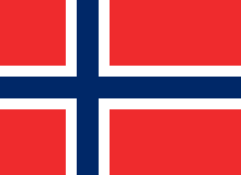 Норвежские Фьорды
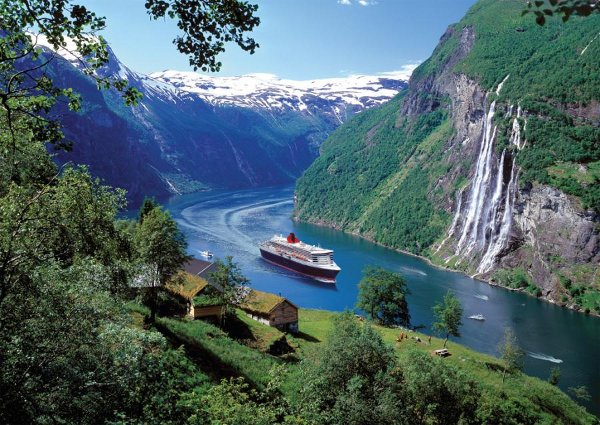 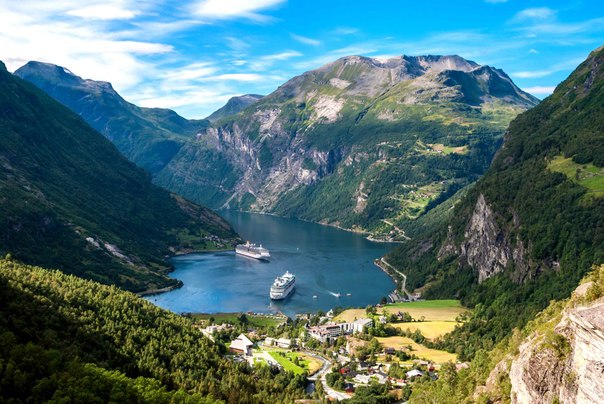 Тур Хейердал (1914-2002)
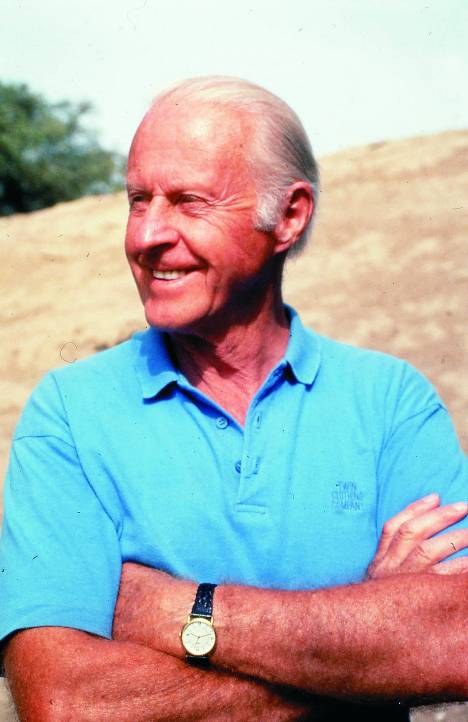 Один из самых знаменитых норвежцев – путешественник и защитник природы.
Прославился на весь мир благодаря своим экспедициям в экзотические места и многочисленным книгам, посвященным его путешествиям и научным исследованиям.
Швеция
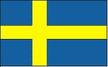 Столица – Стокгольм
Соседи: Финляндия, Дания, Норвегия
Северное, Балтийское моря
Глава государства – король
Государственный язык – шведский
Королевский дворец в Стокгольме
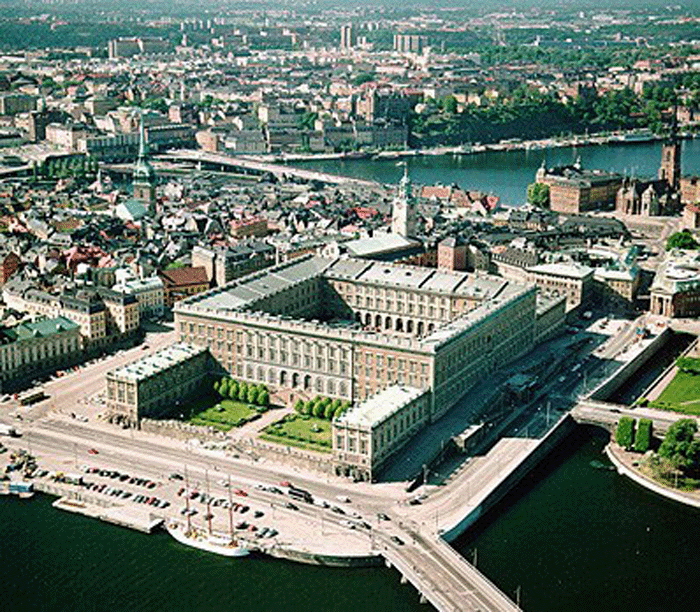 Официальная резиденция шведских монархов на парадной набережной острова Стадхольмен в центре Стокгольма.
Со строительства этого замка началась история города Стокгольма
Музей корабля “Васа”
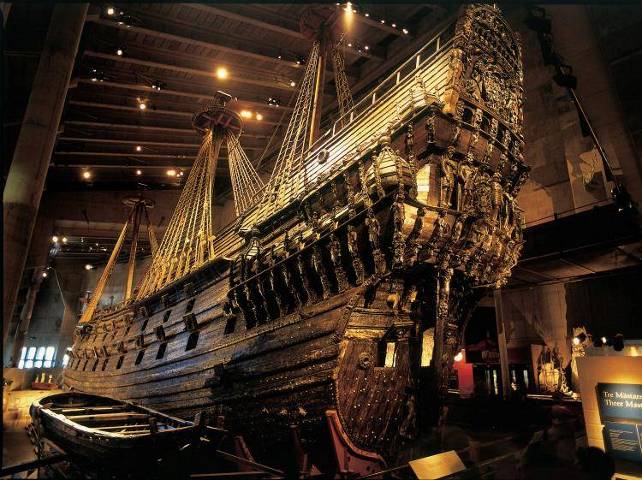 Этот корабль пролежал под водой 333 года.
Его подняли, отреставрировали и поместили в музей.
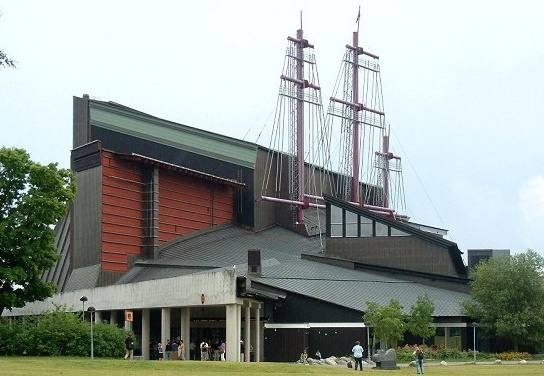 Астрид Линдгрен (1907-2002)
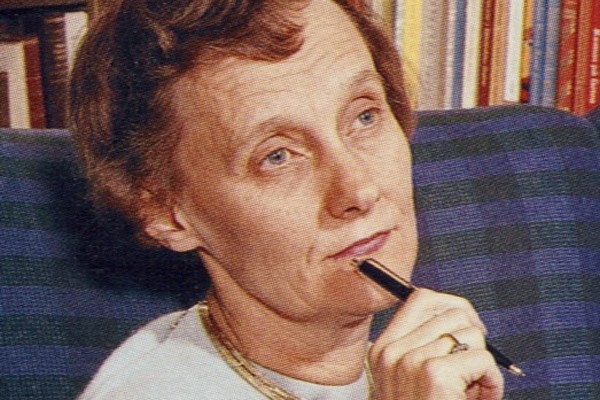 Шведская писательница, автор ряда всемирно известных книг для детей, в том числе «Малыш и Карлсон, который живет на крыше» и тетралогии про Пеппи Длинный чулок
Финляндия
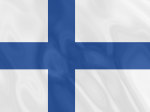 Столица – Хельсинки
Соседи: Россия, Швеция, Норвегия
Балтийское море
Глава государства – президент
Государственный язык – финский, шведский
Финляндия – страна рек и озер
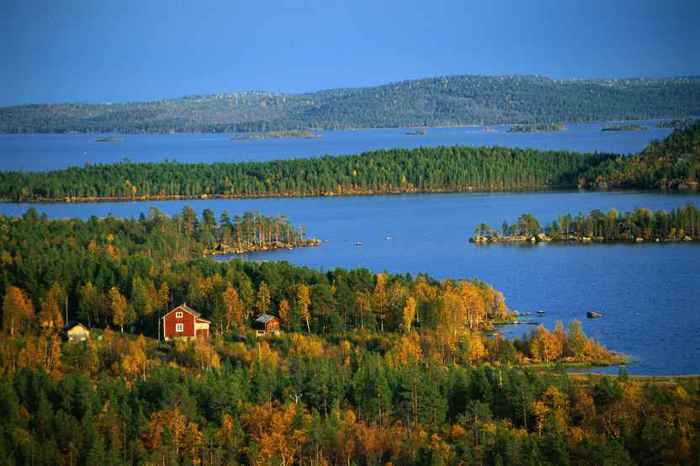 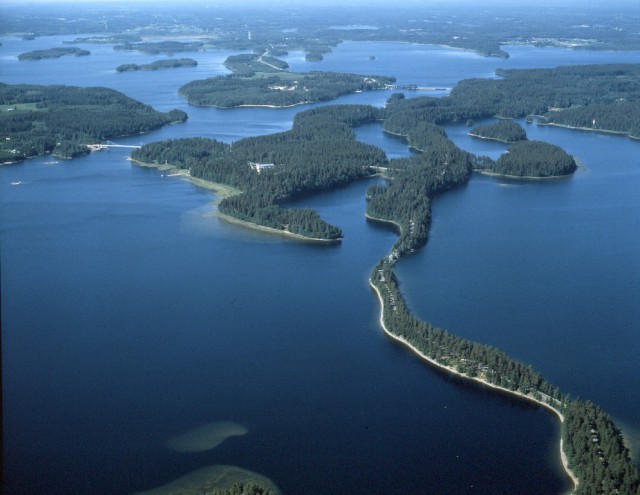 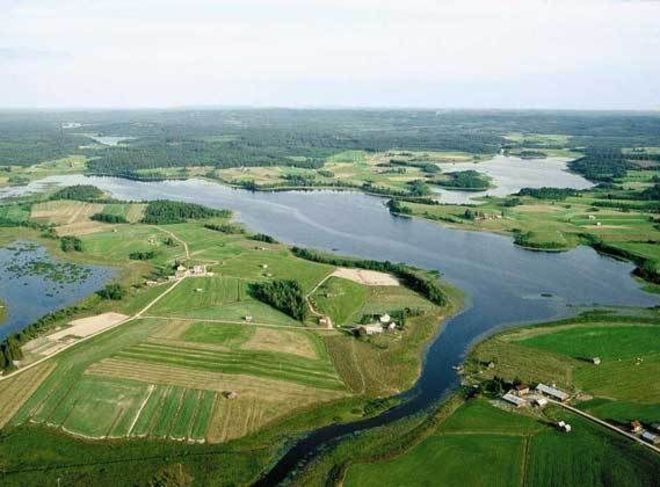 Хельсинки. Президентский дворец
Рабочая резиденция президента Финляндии.
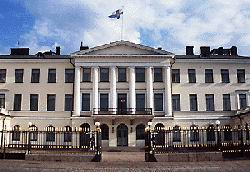 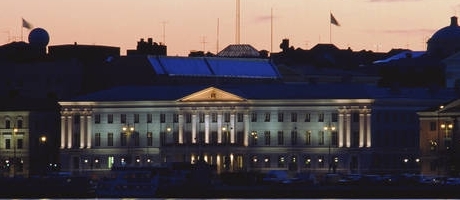 Аквапарк “Serena”
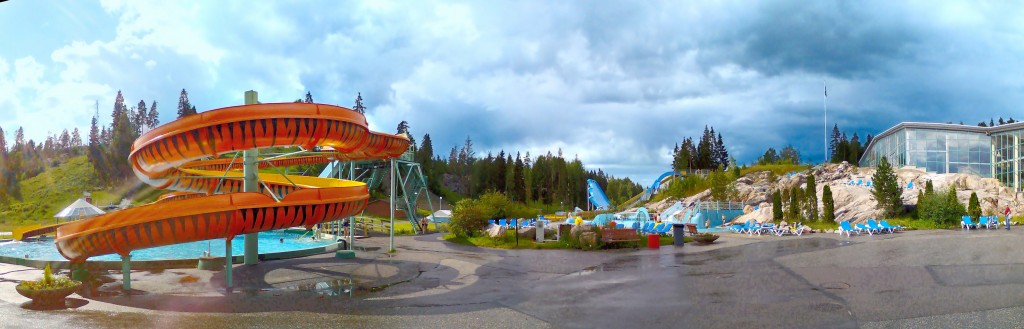 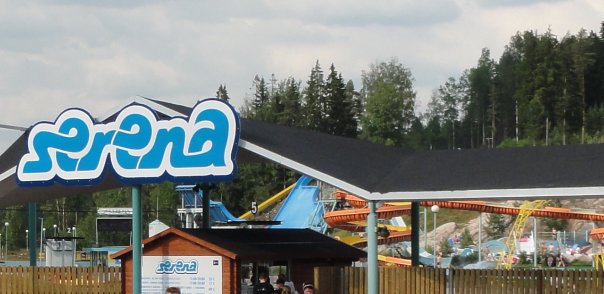 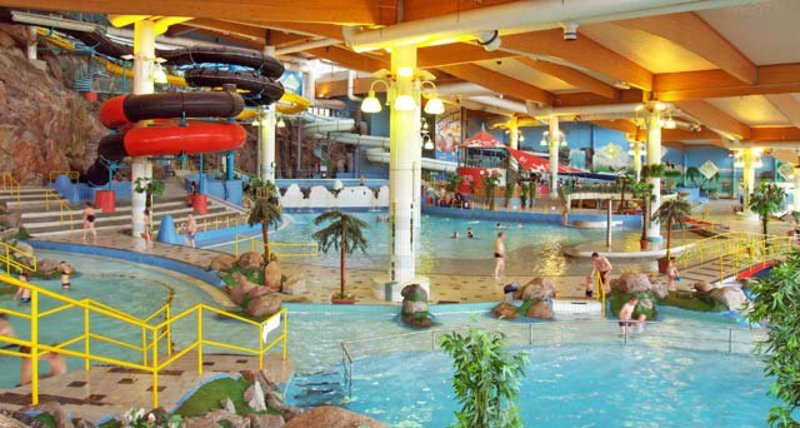 Дания
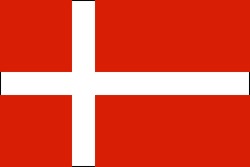 Столица – Копенгаген
Соседи: Швеция, Исландия, Норвегия
Северное, Балтийское моря
Глава государства – королева
Государственный язык –  датский
Ханс Кристиан Андерсен (1805-1875)
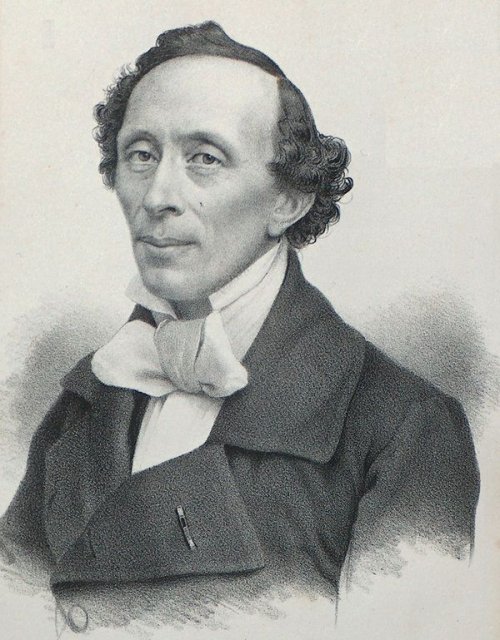 Датский сказочник, автор более 400 сказок, поэт, писатель.
Самые известные: “Гадкий утенок”, “Новое платье короля”, “Принцесса на горошине”, “Оле Лукойе”, “Снежная королева”, “Стойкий оловянный солдатик”, “Русалочка”.
Русалочка – символ Дании.
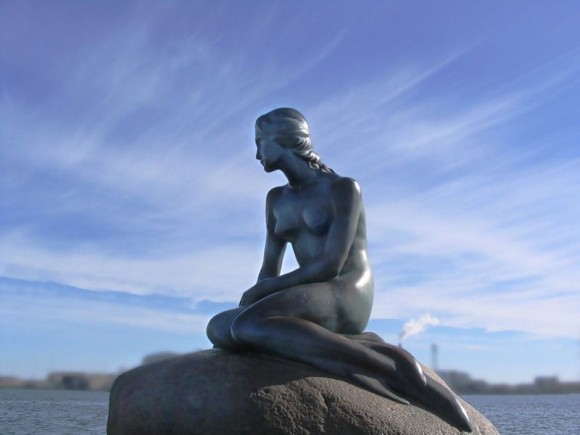 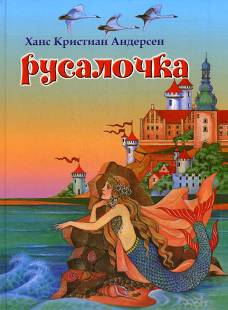 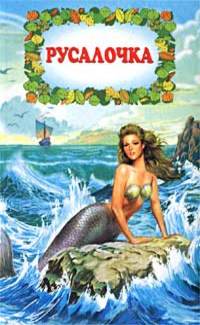 Legoland – “страна ЛЕГО“
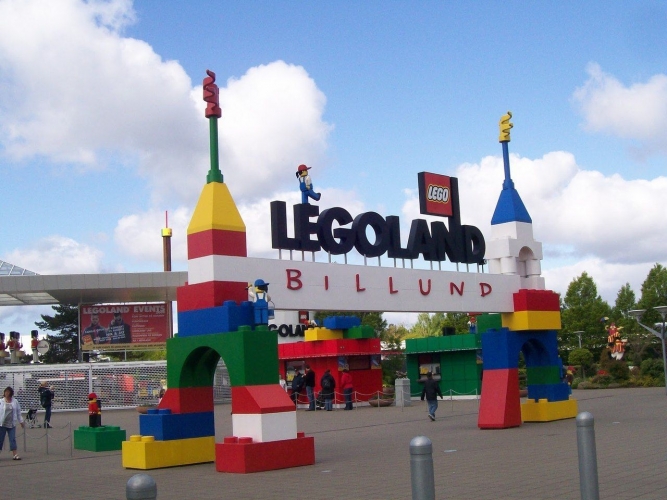 Legoland – группа детски тематических парков развлечения, практически полностью построенный из конструктора ЛЕГО.
Первый в мире был открыт в Дании в 1968 году.
Сейчас их шесть – в Германии, Англии, США и даже в Малайзии.
Исландия
Столица – Рейкьявик
Соседи: Великобритания. Норвегия
Норвежское море
Глава государства – президент
Государственный язык – исландский
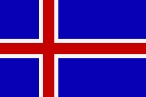 Исландия – “Ледяная страна”
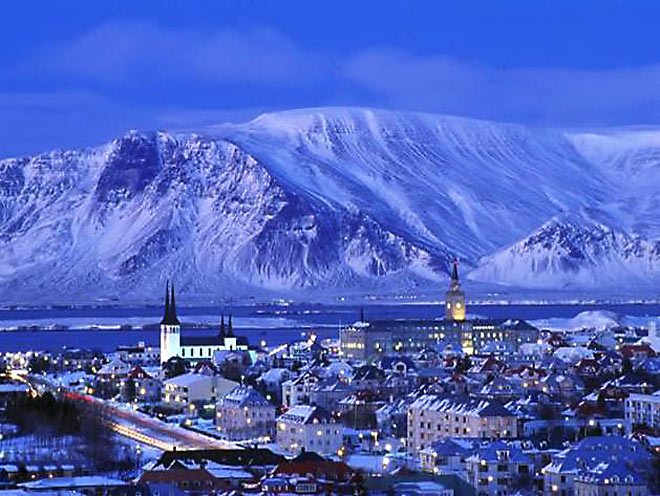 Островное государство, расположенное в северной части Атлантического океана.
Территория государства состоит из острова Исландия площадью 103 тыс. км² и небольших островков около него.
Исландия – страна гейзеров и вулканов.Гейзеры – источники, выбрасывающие вверх струи горячей воды и пара.
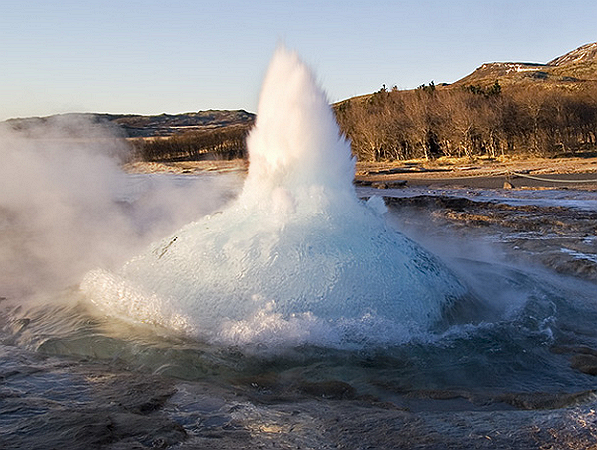 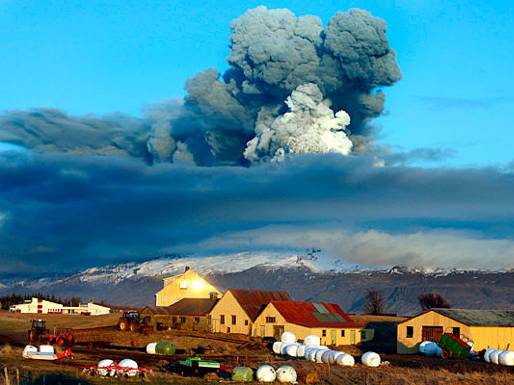 Спасибо за внимание!